Surveying II
Surveying building interiors.
Property boundary changes.
Facade plan.
Dr. Lóránt Földváry
23 May, 2024
Surveying building interior
By surveying the buildings and deriving the results (site plan, cross-section), we check whether the building has been constructed according to the approved plans.

Therefore, the survey and the graphical representation must be carried out in the level of detail of the construction plans.
2
Surveying building interior: 	control network
A control network shall be installed on all floors of a multi-storey building, and adjacent floors should be connected. 

The coordinate system should be oriented parallel to the main walls.

Vertical reference points shall also be established, and adjacent floors shall be connected by at least two independent transferring of the height system.
3
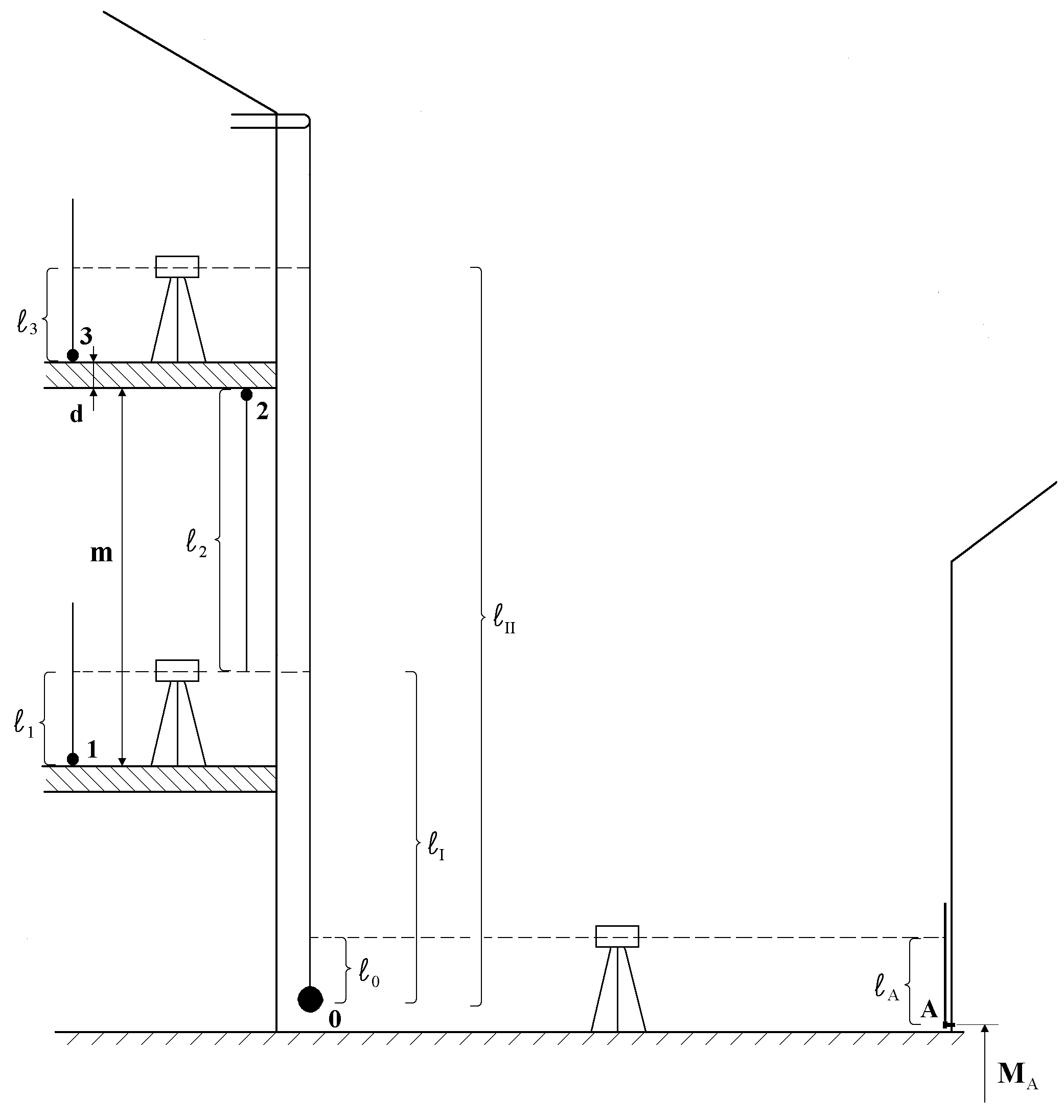 Surveying building interior: 	Detailed survey
For recording the measurements, a copy of the construction plan can be used as a sketch for writing down the measurements and notes. 

It is essential to be able to carry out the detail surveying from the network points in a simple yet comprehensive manner. 

It is better to measure continuous dimensions rather than measuring in parts. Even though the calculation is more laborious (basically, subtractions), the measurement is more favourable from error propagation aspects.
5
Surveying building interior: 	Detail surveying
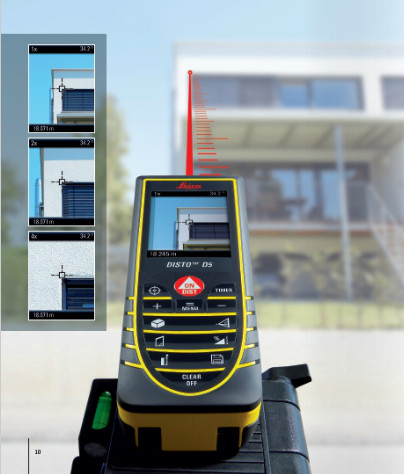 Detail surveying of building interior basically applies distance measurements, which can efficiently be done with handheld distance meters. 

Such an instrument has a range of 80-100 m and an accuracy of 2-3 mm. It has the advantage of being able to measure distances to difficult-to-reach points, for example, to measure to the ceiling of the room.
6
Surveying building interior: 	Detailed survey
If the wall thickness cannot be measured directly, we have to indicate that the wall thickness is a derived value. 

For determining sections, relevant height parameters (e.g. height of ceilings, window-sills, fenestrations) should also be measured.
7
Surveying plan, site plan
8
Surveying plan, site plan
should be drawn to a scale of 1:100 or 1:50.
9
Surveying plan, site plan
should be drawn to a scale of 1:100 or 1:50.
It should contain:
walls, door frames and window cases,
sizes (in both dimensions) of rooms, their function, floor area and floor covering material,
built-in (fix) equipments,
the width, height and position of internal and frontal doors and windows,
the height above floor level of the window stool,
the height of the floor level (in local height system), 
 the ceiling height of the rooms, etc.
10
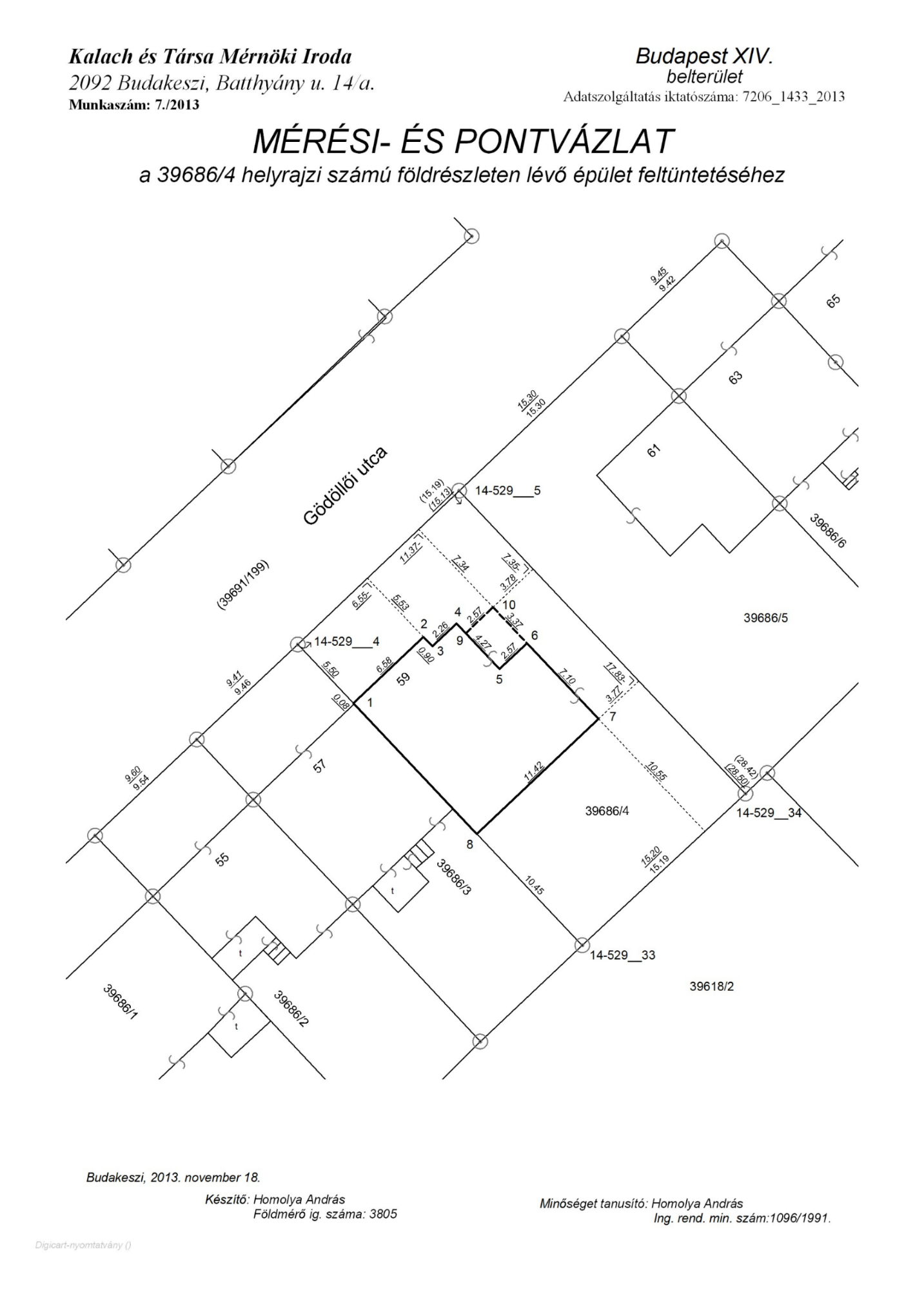 Property boundary map
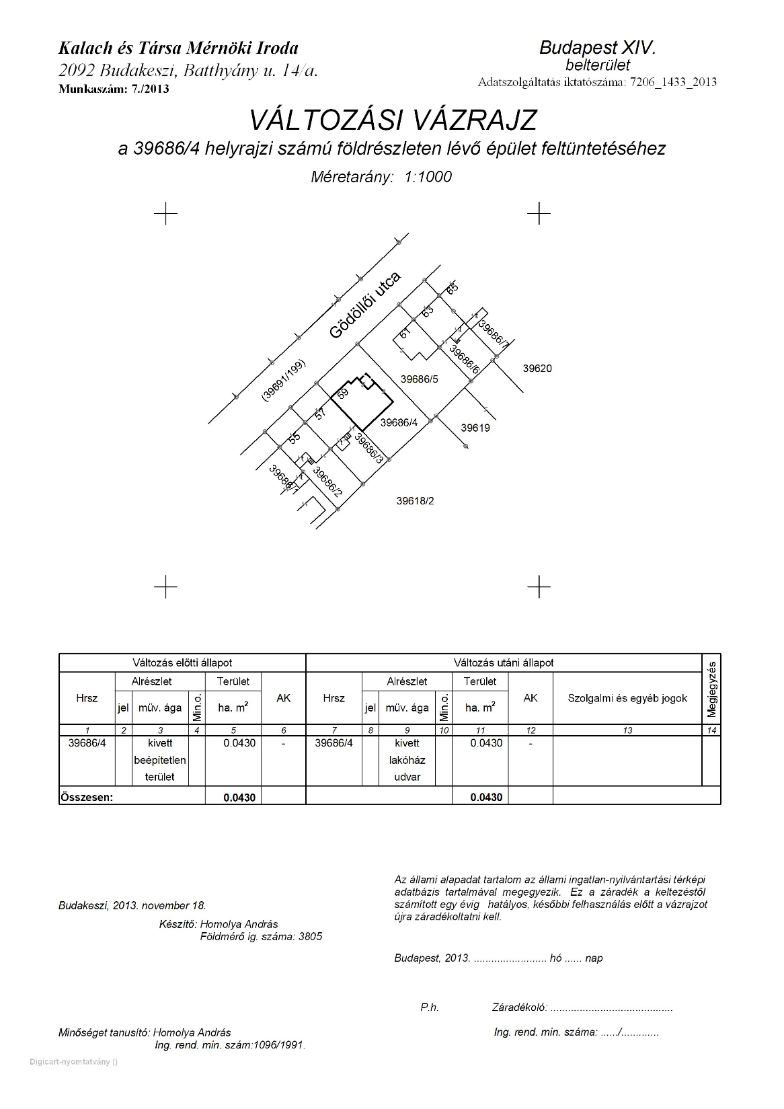 Property boundary changes (lot split)
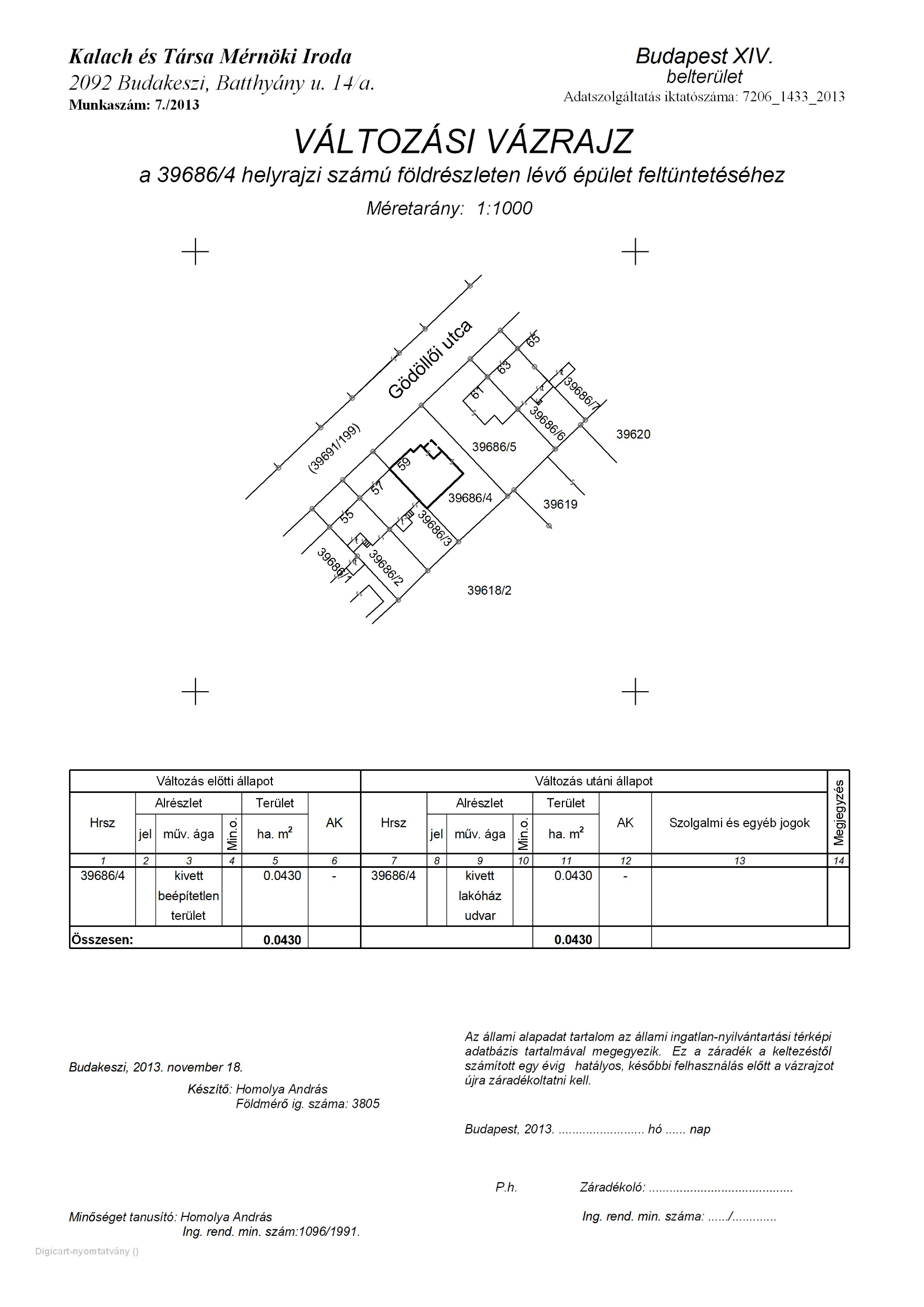 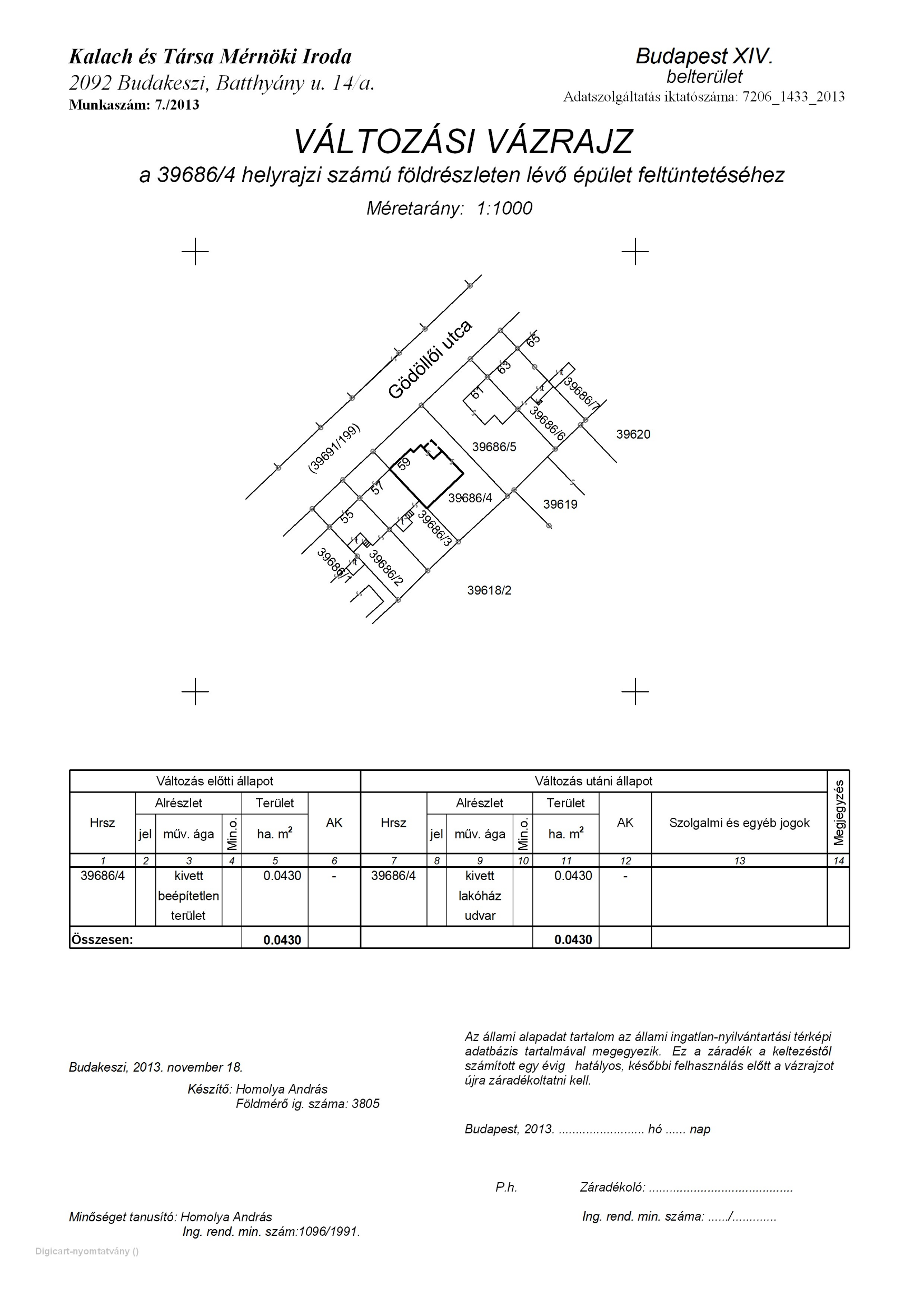 Facade plan
In order to preserve (archive) the townscape, a facade drawing of the building should be made. 

Geodetic methods (e.g. 3D intersection) can be used to survey flat and simple facades. 

Close-range photogrammetry can be used for complex facades.
15
Surveying plan, western facade
16
Surveying plan, eastern facade
17
(Terrestrial) Close-range photogrammetry
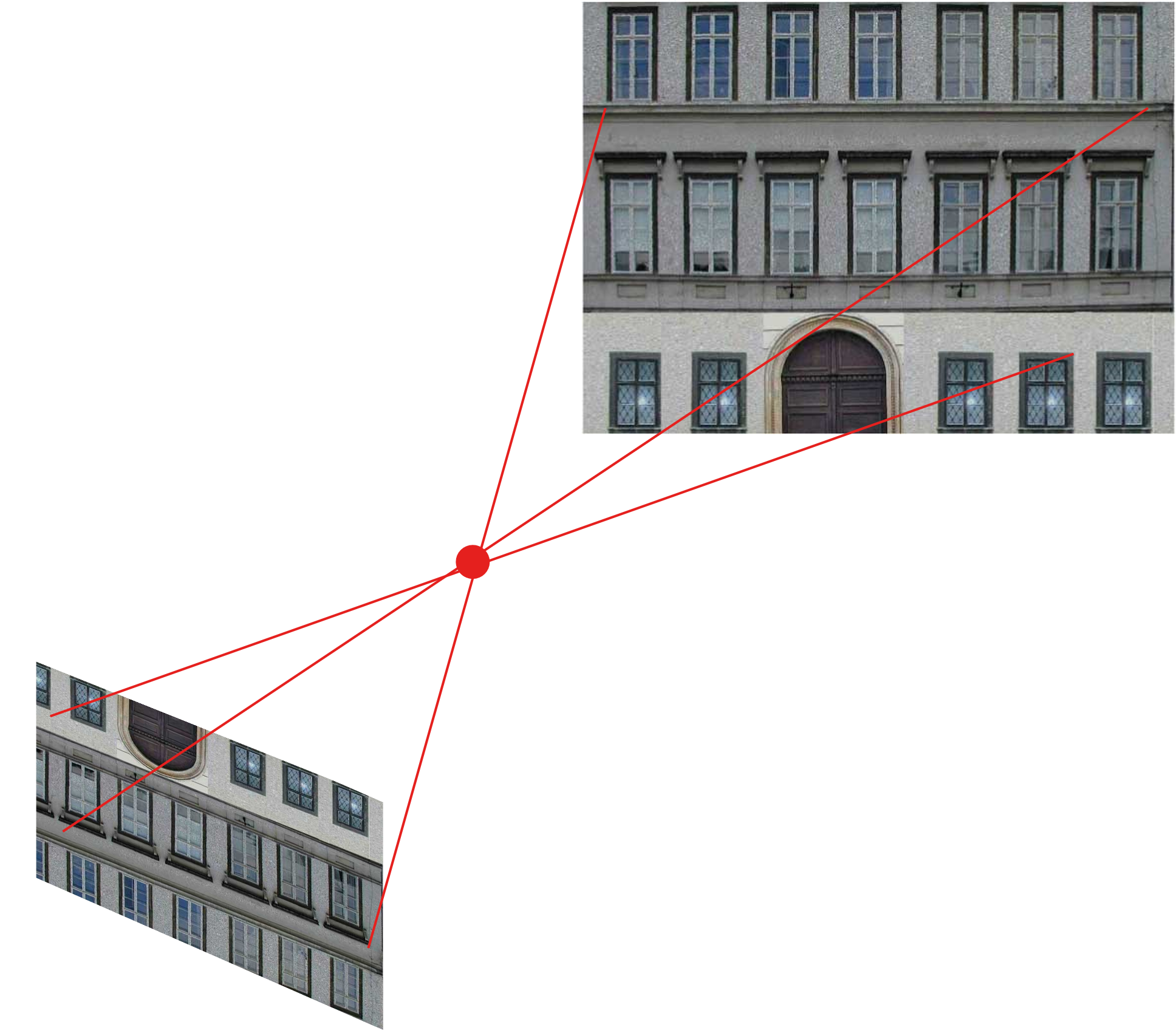 Monumental buildings usually have very complex facades. For the survey of such buildings, the terrestrial photogrammetry method is recommended. 
A photogrammetric survey of the building is carried out using cameras (traditionally mounted on a measuring stand, and set up at a known point relative to the building).
18
(Terrestrial) Close-range photogrammetry
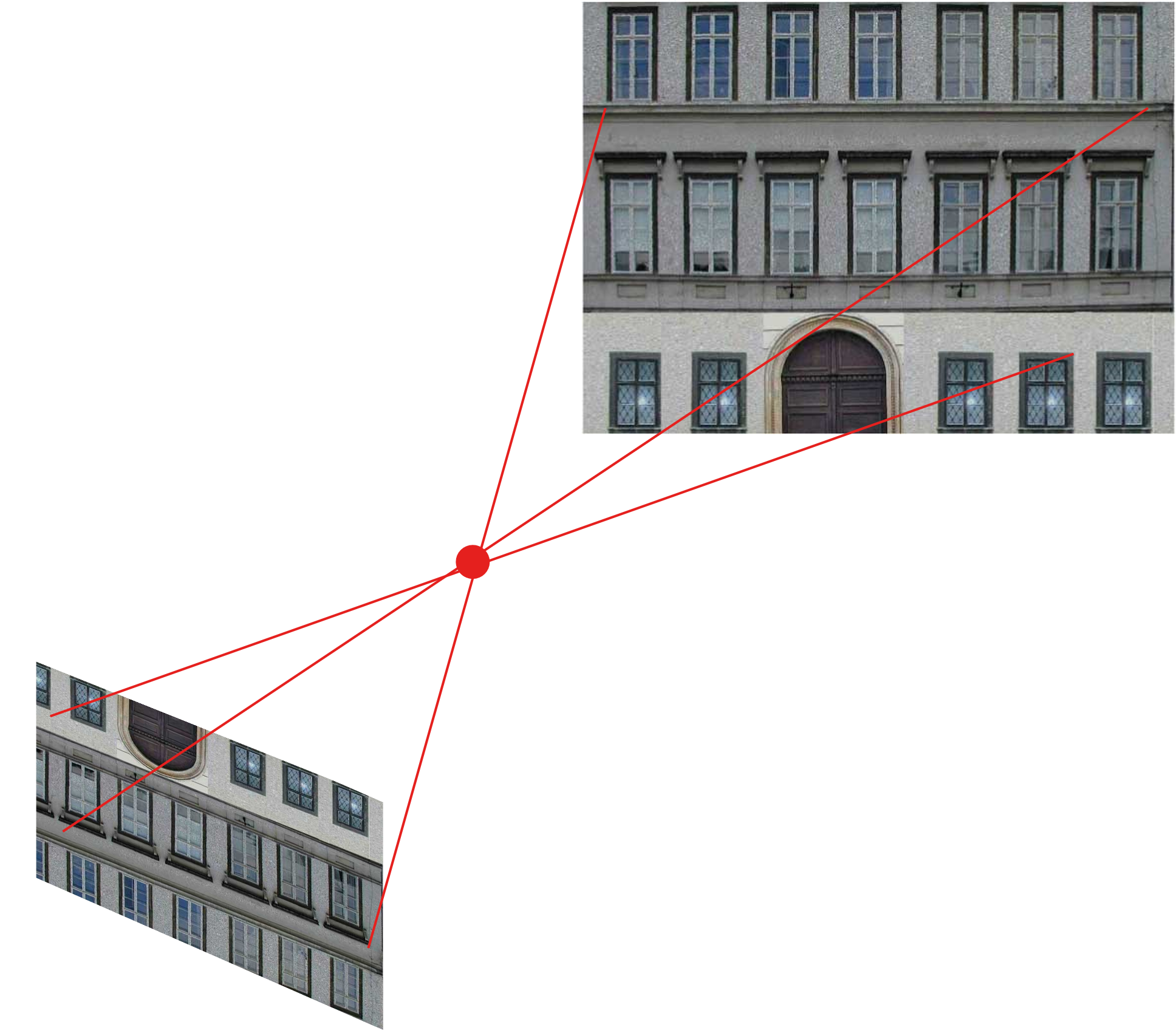 As a result of processing the photographs, geodetic coordinates of the points of interest (points of the building) can be determined 
from the measurements made on the photographs (in pixel coordinates), 
and the geometry describing the mutual position of the image and the building.
19
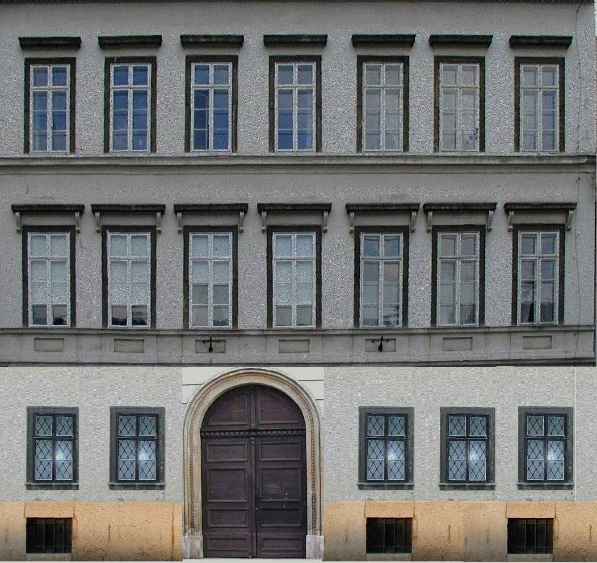 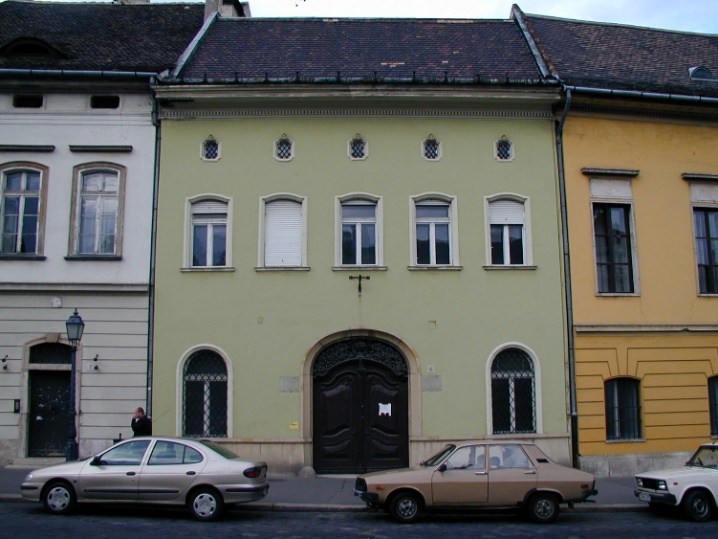 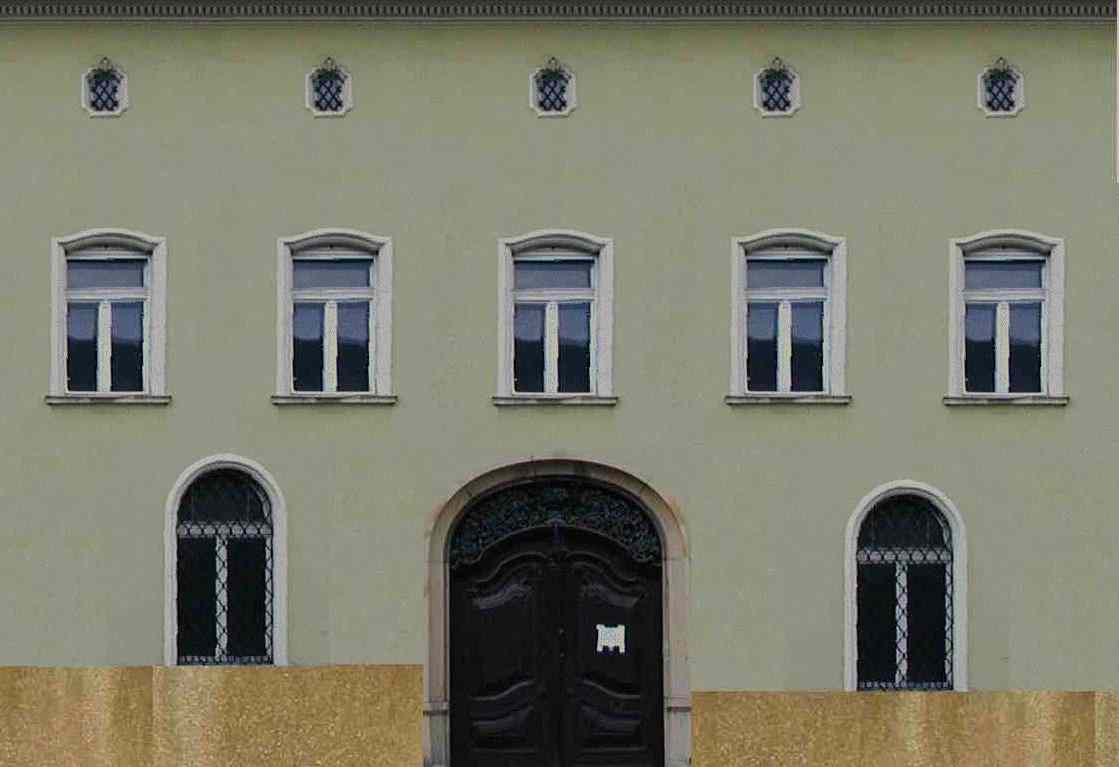 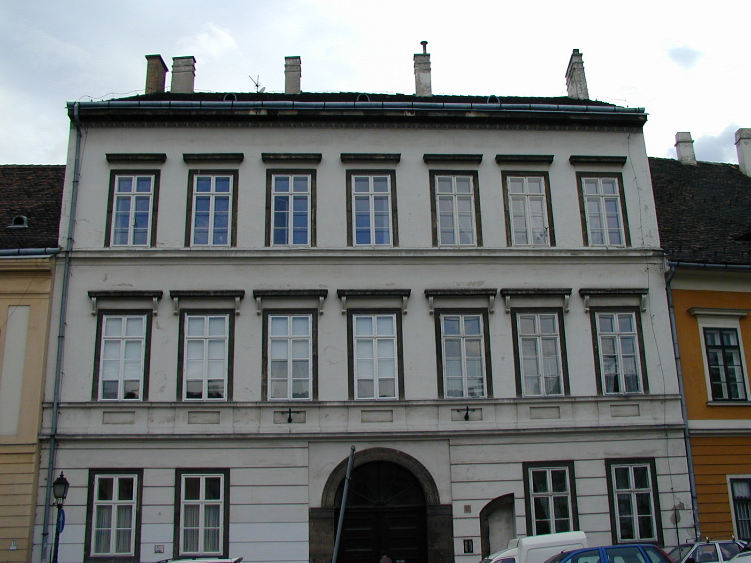 Facades of some buldings in the Buda Castle – original vs. transformed
20
The model created by processing geodetic and photogrammetric measurements
21
A modell of the city centre of Óbuda
22
Close-range photgrammetry
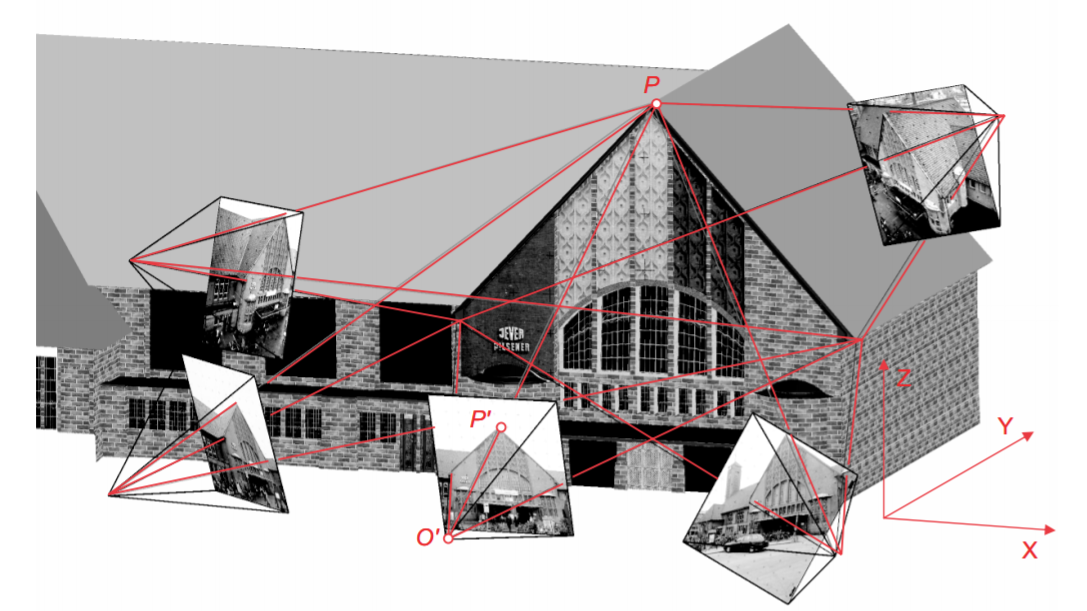 23
Laser scanning
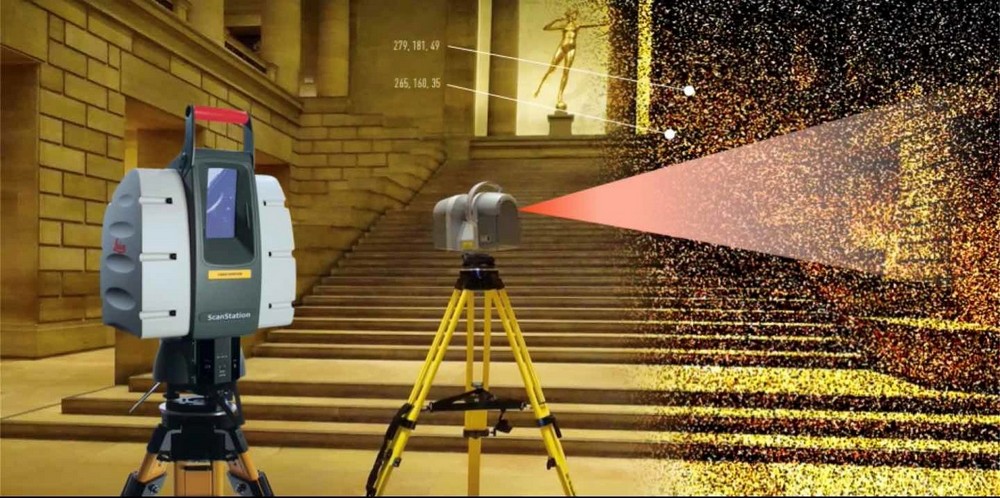 24
Laser scanning
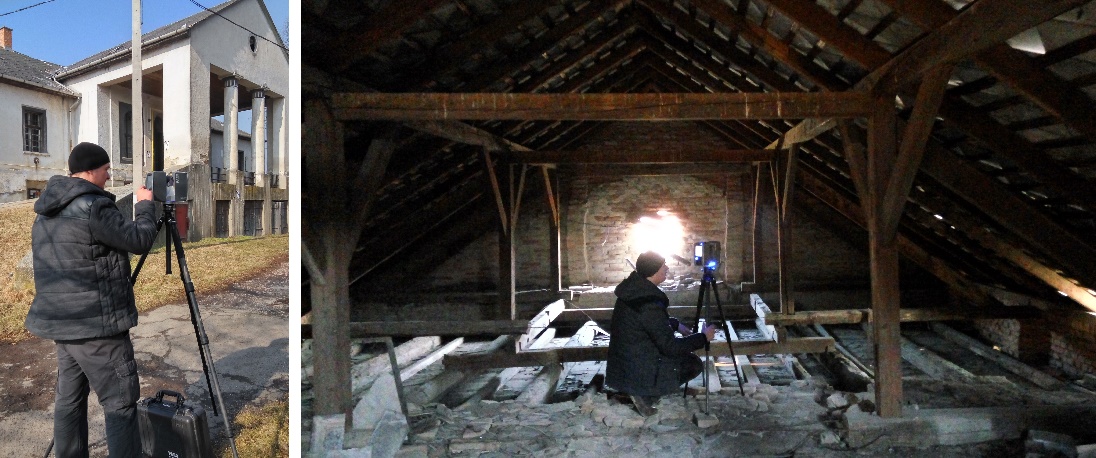 25
Laser scanning
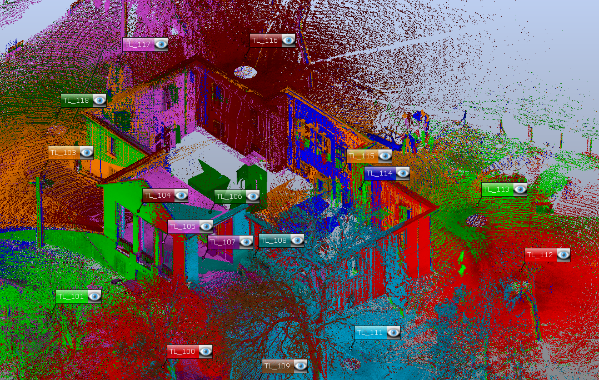 26
Laser scanning
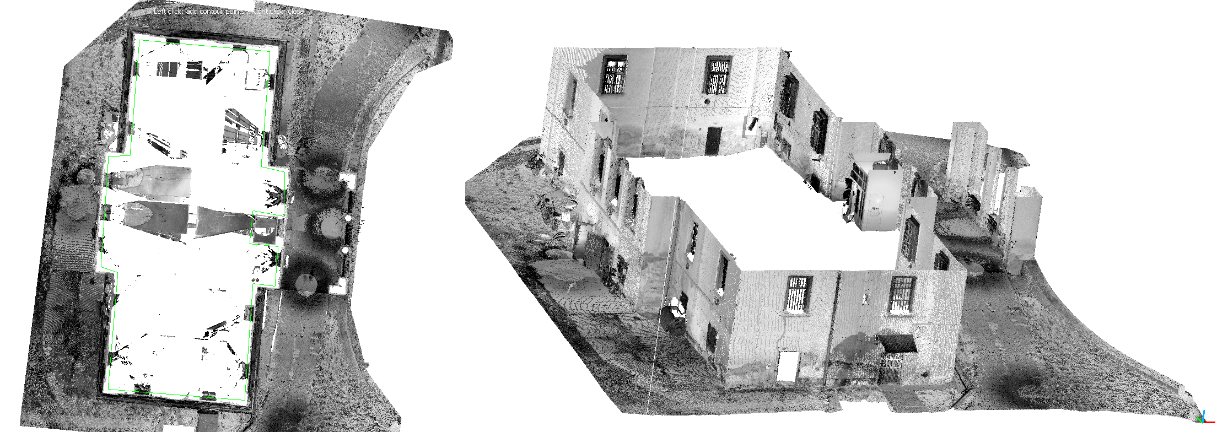 27
Laser scanning
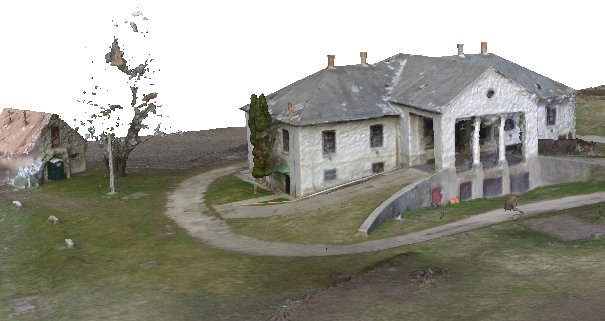 28
Laser scanning
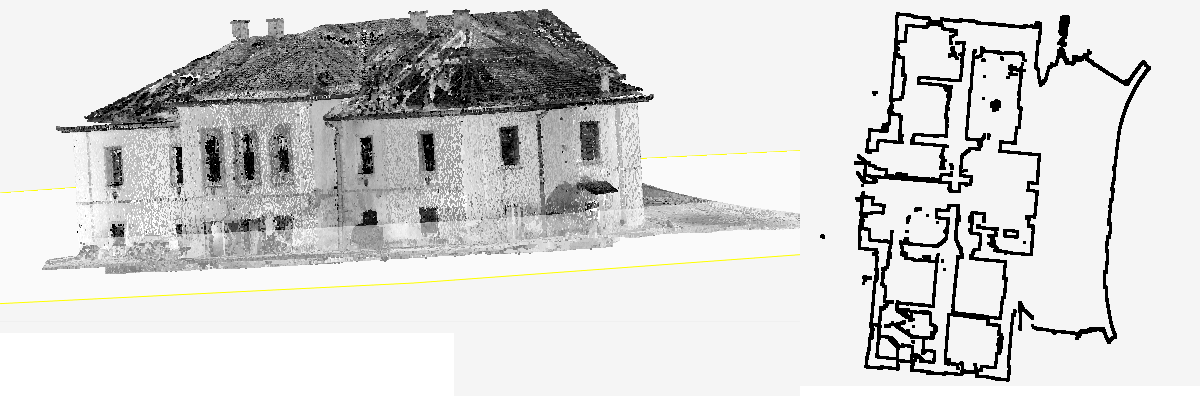 29
Mobile mapping systems
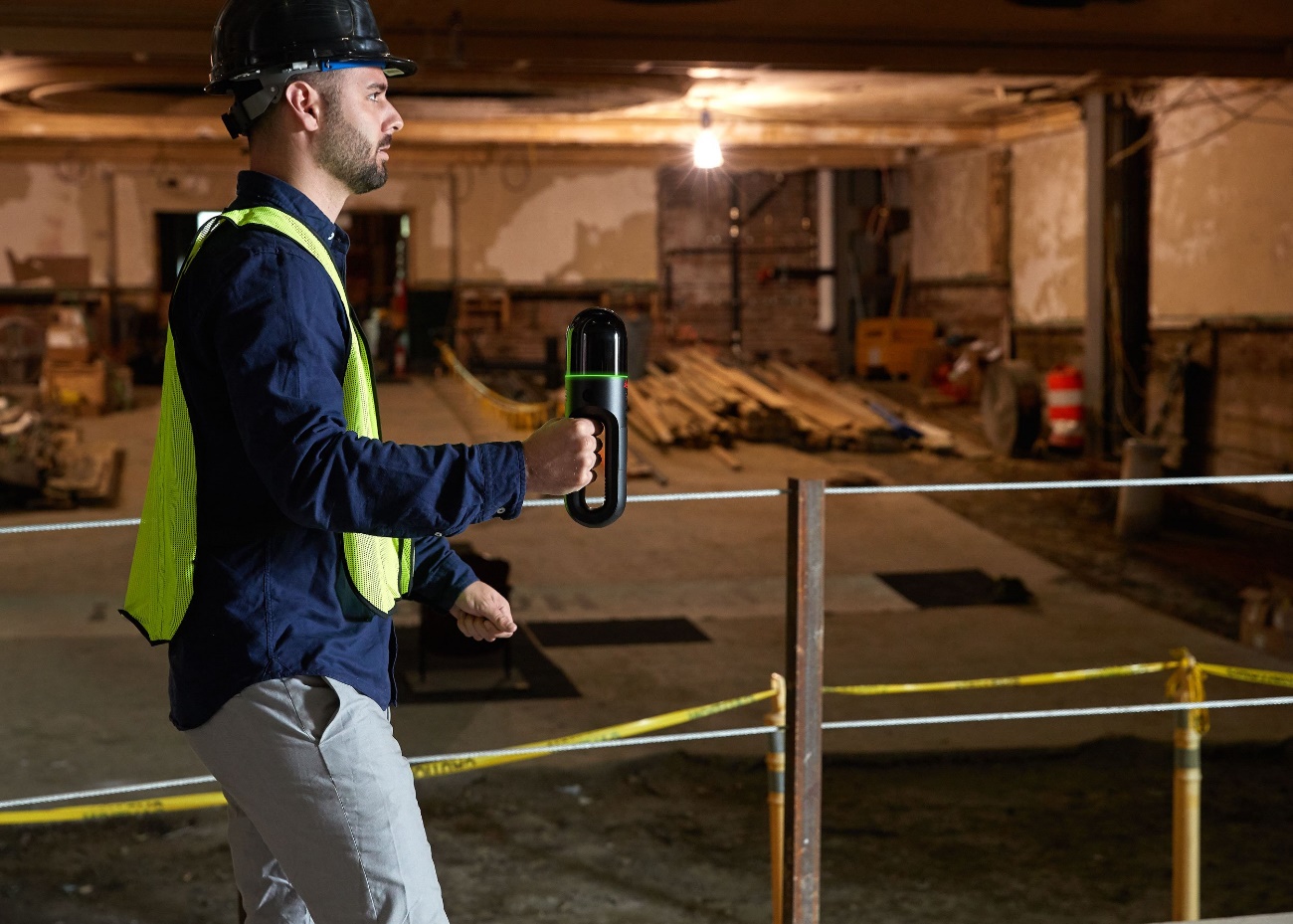 SLAM: Simultaneous Localization And Mapping

Laser scanner
IMU (Inertial Navigation Unit): 
accelerometer, 
magnetometer, 
gyroscope
SLAM: joint fitting point cloud and IMU data
30
Thank you for the attention!
31